Analiza sprzedaży mieszkań z bonifikatą
Lata 2020 - 2023
2020 rok
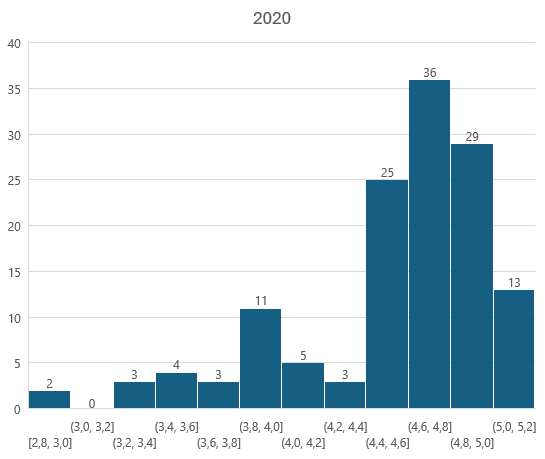 Średnia cena 1 m2 (bez bonifikaty) według operatów: 4 547 zł.
Mediana ceny: 4 654
Cena maksymalna: 5 160
Cena minimalna: 2 822
Średnia cena 1 m2  po bonifikacie: 2 273 zł.
2021 rok
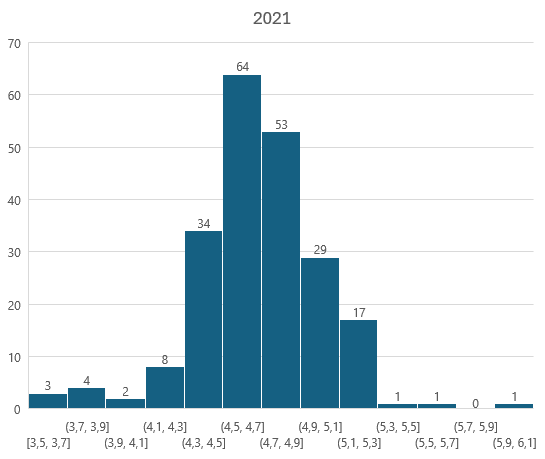 Średnia cena 1 m2 (bez bonifikaty) według operatów: 4 644 zł.
Mediana ceny: 4 649 zł.
Cena maksymalna: 6033 zł.
Cena minimalna: 3 464 zł.
Średnia cena 1 m2  po bonifikacie:  2 323 zł.
2022 rok
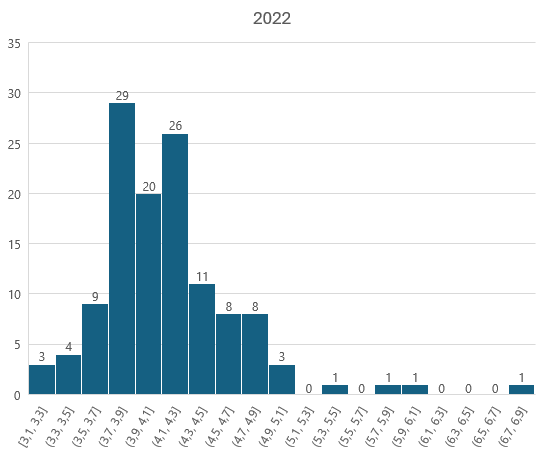 Średnia cena 1 m2 (bez bonifikaty) według operatów: 4 104 zł.
Mediana ceny: 4 040 zł.
Cena maksymalna: 6 700 zł.
Cena minimalna: 3 053 zł.
Średnia cena 1 m2  po bonifikacie: 2 384 zł.
2023 rok
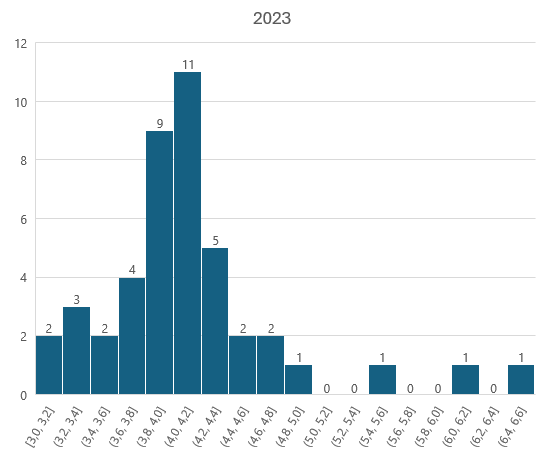 Średnia cena 1 m2 (bez bonifikaty) według operatów: 4 074 zł.
Mediana ceny: 3 986 zł.
Cena maksymalna: 6 526 zł.
Cena minimalna: 2 954 zł.
Średnia cena 1 m2 po bonifikacie: 2 906 zł.
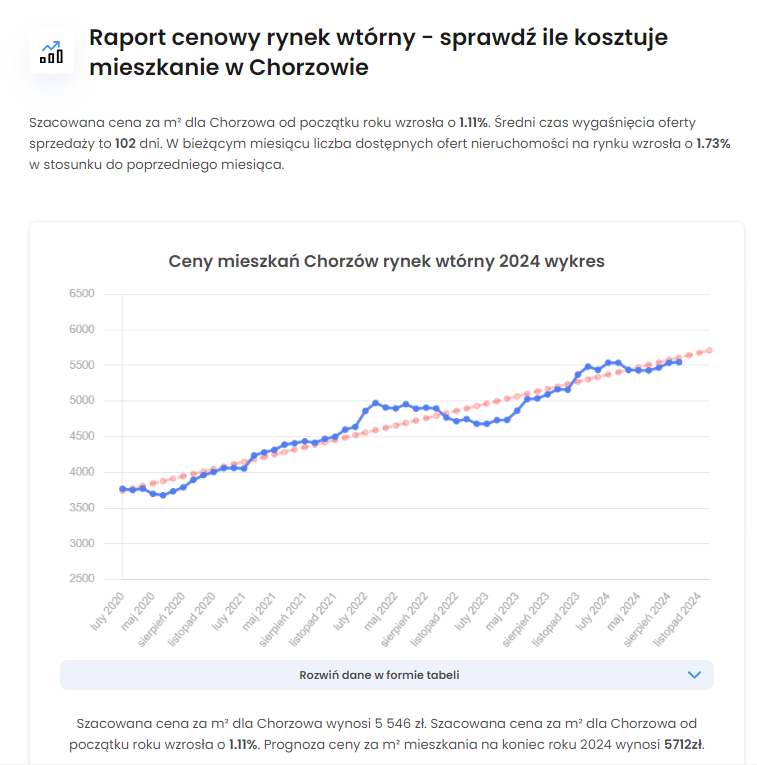